Governor's Additional Emergency Assistance Non-Public Schools
October 18th 2022 Office Hours
GAENS Overview
The Governor’s Office re-awarded $2,000,000 to CDE for the administering of the “Governor’s Additional Emergency Nonpublic School” (GAENS) program to assist with addressing learning loss caused by COVID-19 in non-public schools.

Nonpublic schools can apply for these funds for “secular, neutral, and non-ideological” services and assistance, including sanitization, personal protective equipment, COVID testing, educational technology, and connectivity.

Application due: October 21st, 2022
Application Period: September 23rd, 2022- October 21st, 2022
Period of Availability: November 1, 2022 – September 30, 2023

All funds must be spent by September 30, 2023. No extensions, no exceptions.
Eligibility
Funds are available to non-public schools that meet the following definitions below:

Non-public elementary and secondary schools

Have a CDE School Code

Consortium of non-public schools - An organization that represents a group of non-public elementary, secondary and postsecondary schools and has governing authority over the schools listed in the application.

Non-Governing Consortium non-public schools - an organization that is aggregating support for a group of non-public schools. 

Note: There is no requirement to have a specific number of low-income students to be eligible for funding.
[Speaker Notes: If you are not sure if your school has a school code, visit the GAENS website and click on the CDE non-public schools statistics link to search for your school. If your school is not listed, use the "submit a request" for a school code link.]
Prioritizing Funding
The GAENS application will collect the total number of students as well as the number of students from low-income families. This data can come from free or reduced-price lunch data or from a different source, such as scholarship or financial assistance data. The poverty data must be consistent across sources and cannot exceed 185% of the 2020 Federal poverty level. 

If CDE receives requests exceeding the funds available, priority will be given to schools with a higher percentage of Free/Reduced Lunch students.
Poverty data will not be used to determine the amount of funds available to non-public schools. Each school can apply for up to $100,000. 
Schools need to be thoughtful about what is being requested because there are limited funds available.
4
Allowable Use of Funds
A non-public school may apply to receive services or assistance from the SEA or its contractors to address educational impact from COVID-19 for:

Providing additional mental health support services, specifically in the areas of counseling, speech therapy, language, development, emotional and physiological impact from the pandemic contribute to academic excellence;

Offering tutoring services and other enriched programs that would aim to increase students’ academic and social-emotional well-being; 

Implementing other activities as specified in federal GEER requirements.

Additional information can be found on the GAENS website.
5
[Speaker Notes: EM]
Unallowable Uses of EANS Funds
GAENS Funds cannot be used for the following: 

to provide direct or indirect financial assistance to scholarship granting organizations or related entities for elementary or secondary education 
to provide or support vouchers, tuition tax credit programs, education savings accounts, scholarships, scholarship programs, or tuition-assistance programs for elementary or secondary education
for services, instructional materials and other materials that are non-secular, ideological and/or faith based
Construction and/or capital improvement to the building
Services, subscriptions, licenses or warranties that exceed the GAENS performance period (9.30.2023)
Supplemental disinfecting systems, such as peroxide or bi-polar ionization 

Reimbursement is not allowed
6
[Speaker Notes: EM]
Budget Review
7
Tips and Tricks to Streamline Your Submission
Consortium Forms
These forms are only needed if you are applying on behalf of more than one school. If you are only submitting a proposal for your own school, do not complete this form
Budget Detail
Must provide a description of the goods/services requested, make, model, quantity and reason for the purchase.
Be Thoughtful 
Only apply for the items that are needed to address the disruptions caused by the COVID pandemic. Do not apply for the maximum amount if you do not know how much you will need.
8
Approval Delays
During our intake process, evaluators are finding the following issues that will cause a delay in reviewing your application.
Certification Approval and Transmittal form lacks signatures
Budget file does not include a description of the services requested
Missing budget and Signature forms
Budget requested more than the $100k
Submission of forms that are not required
Over $50K form
Consortia 
Budget lines and amount requested are not the same
9
FACTS Education Solutions: To Initiate Payment Requests
10
Frequently Asked Questions
11
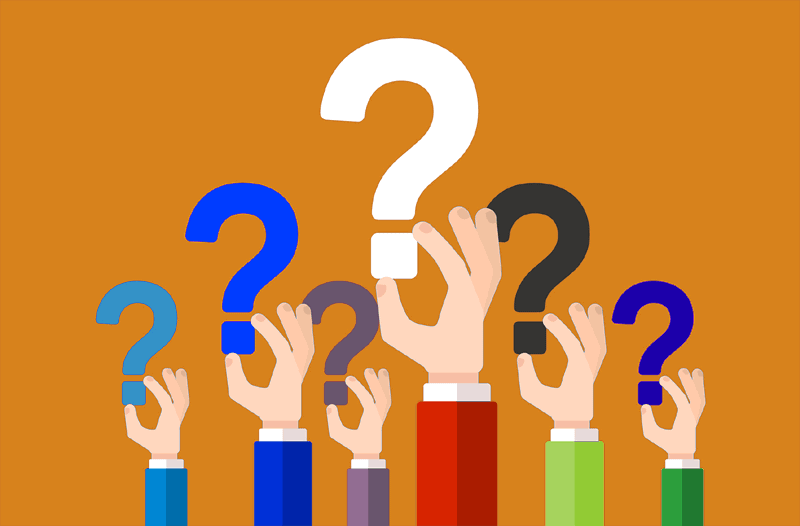 [Speaker Notes: EM]
Contacts
Application and Program Questions: 

Elena Merrit (merrit_e@cde.state.co.us)


CDE Purchasing Questions:
Sharon Meyer and Trish Bohm
(eansproc@cde.state.co.us) 

Website: GAENS
[Speaker Notes: EM]